Кафедра оториноларингологии факультета  интернатуры и последипломного образования  Донецкого Национального медицинского университета, Отделение пластической и реконструктивной хирургии головы и шеи института неотложной и восстановительной хирургии  им В.К.Гусака АМН Украины
ХРОНИЧЕСКИЙ КАШЕЛЬ НА ФОНЕ ЛАРИНГОФАРИНГЕАЛЬНОГО РЕФЛЮКСА 

С.К. Боенко, Е.А.Юренко
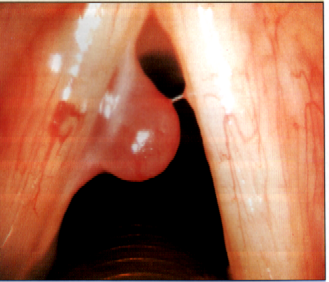 Кашель является одним из самых 
важных симптомов и характерен
почти для всех легочных заболеваний.
Кашель не только является признаком
поражения легких, но и беспокоит 
пациентов с патологией ЛОР-органов,
желудочно-кишечного тракта, сердечно-
сосудистой систем.

				ЛФР является вариантом 				внепищеводного проявления ГЭРБ, 
			который оказывает повреждающее 
			действие на слизистую оболочку глотки 				и гортани. При этом наиболее часто 				отмечаются  кашель, дисфония, ощущение 
			«комка» в горле, дисфагия, постназальный 			синдром, ларингоспазм (G:H:Kim et al., 2009)
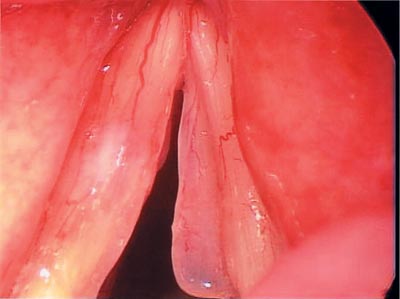 Гастроэзофагальный рефлюкс, который перемещается проксимально, проникая через верхний пищеводный сфинктер в гортаноглотку, называется ларингофарингеальным рефлюксом (ЛФР).
 Этот термин был принят Американской академией отоларингологии - хирургии головы и шеи в 2002 г. 
Около 15% пациентов, обратившихся к отоларингологу имеют проявления ларингофарингеального рефлюкса
Цель исследования
явилась разработка схемы диагностики и комплексного лечения пациентов с хроническим кашлем на фоне ЛФР.
Материалы и методы
За период с 2015 по 
2020 г под нашим 
наблюдением 
находилось 74
пациентов (31
 мужчина и 43 женщин) 
с полипами гортани
Возраст больных
варьировал от 21 до 74
 лет, в среднем составляя 38
План обследования
сбор анамнеза и детализация жалоб
стандартное исследование ЛОР органов 
прямая ларингоскопия (при наличии показаний)
тестирование The Reflux Sympton Index и The Reflux Finding Score
рН-мониторирование 
патоморфологическое исследование операционного материала
Тест RSI (Reflux Symptom Index)
Тест RSI (Reflux Finding Score)
рН-мониторирование
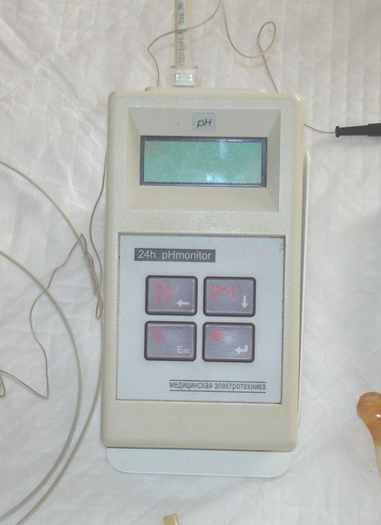 рН-грамма
Ацидогастрограф «АГ-1рН-М»
Оценка результатов суточной рН-метрии производилась по 6-ти критериям предложенных DeMeester (1985)
Критерии:
Время с рН<4, общее
Время с рН<4, стоя
Время с рН<4, лежа
Число рефлюксов с рН<4
Число рефлюксов продолжительностью более 5 мин
Наиболее продолжительный рефлюкс, мин


		Данные пациента – Среднее значение    +1
Стандартное отклонение
Результаты и обсуждения
Локализация полипов гортани
У 23 (79,3%) пациентов показатель превосходил величину 14,72. 
лёгкой степени тяжести   11 (39,1%);
средней степени тяжести  13 (43,5%); 
выраженный ГЭР  5 (17,4%).
Больной Д., 41 год
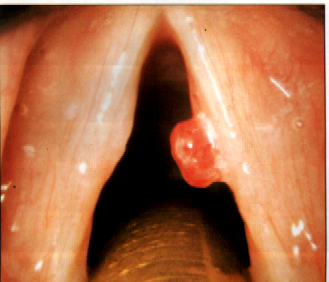 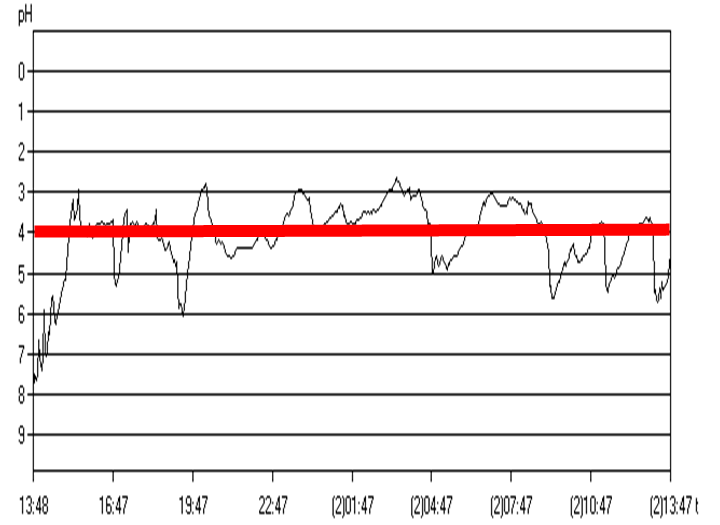 Полип левой голосовой складки
рН-грамма
Результаты и обсуждение
Проведение суточной рН-метрии у больных с ЛФР выявило существенные различия показателей в дневное и ночное время. 
Кислые рефлюксы, продолжительностью более 5 минут, фиксировались у 19 (64,7%) пациентов в ночное время. Патологические рефлюксы в дневное время фиксировались чаще, но были менее продолжительные  во времени, чем в ночное время.
Выводы
Ведущей жалобой при ЛФР являлся постоянный, раздражающий кашель.

Частота выявления ЛФР у пациентов с кашлем более 3-х месяцев достигает 93%.

 Проведение этиопатогенетической терапии, включая назначение прокинетиков, антацидных препаратов, соблюдение диеты и правильного образа жизни, позволяет значительно сократить сроки лечения хронического кашля.
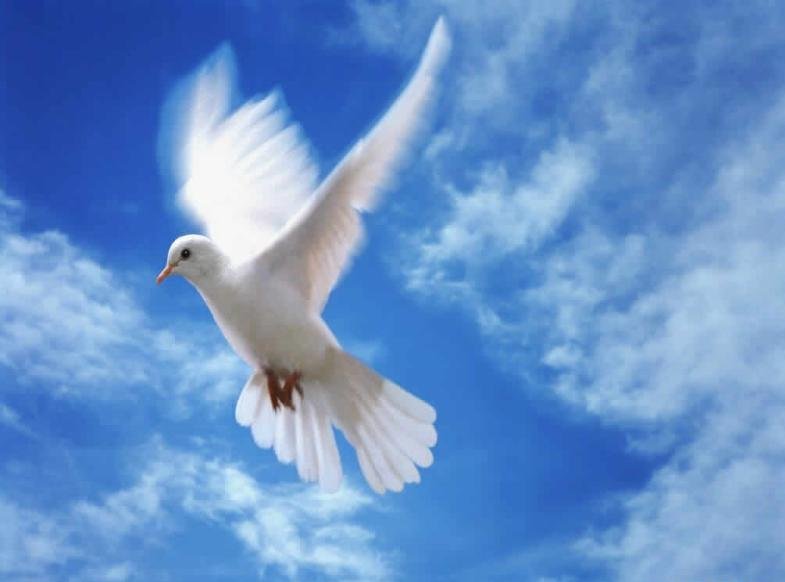 Благодарю за внимание